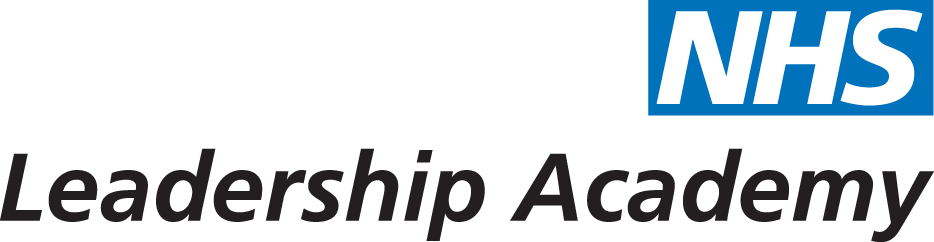 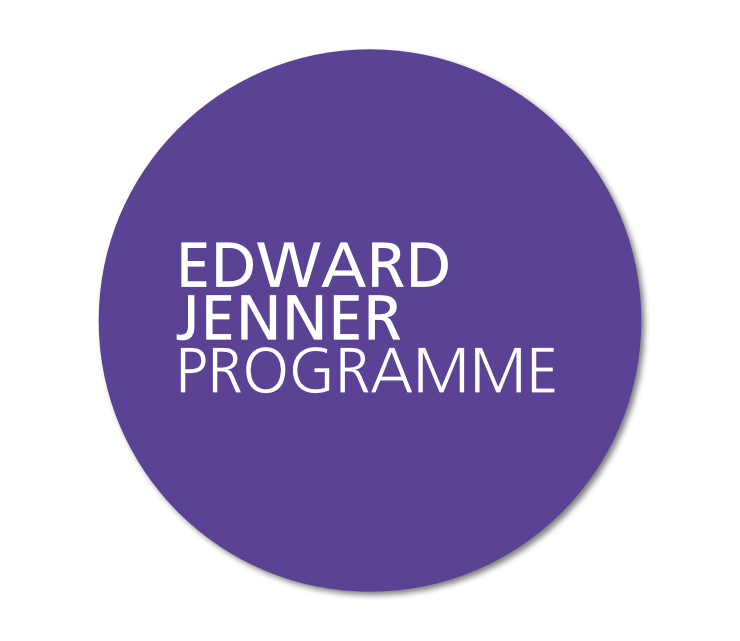 The Edward Jenner Programme
Launch – Part 2
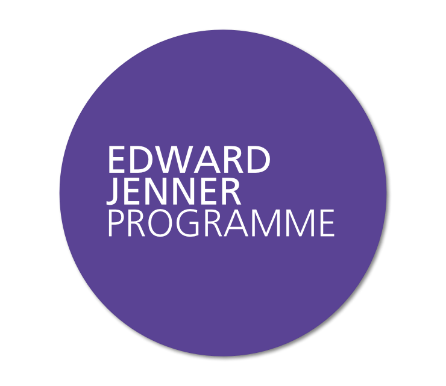 Stages of development
https://nhsx-prod.s3.amazonaws.com/2015/06/02/12/38/46/97/l3_01_01_sd.mp4
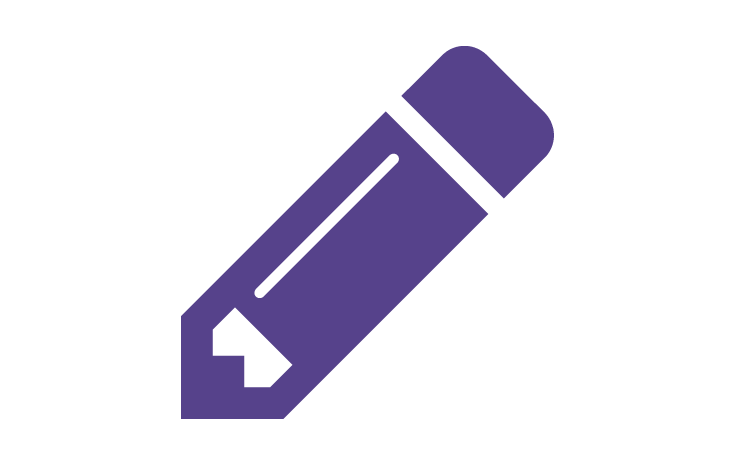 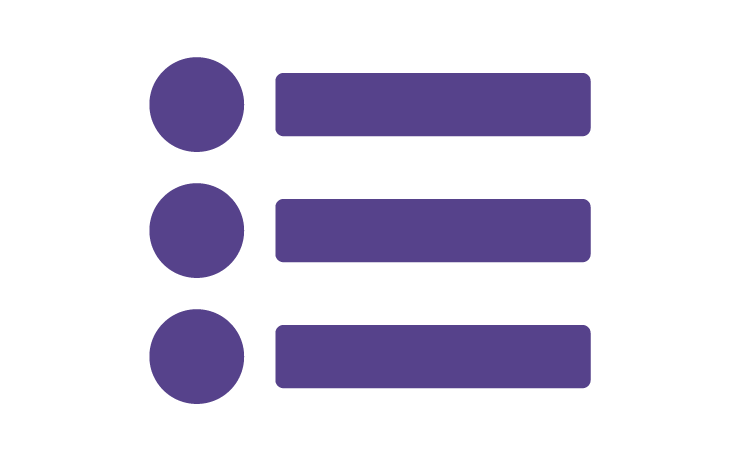 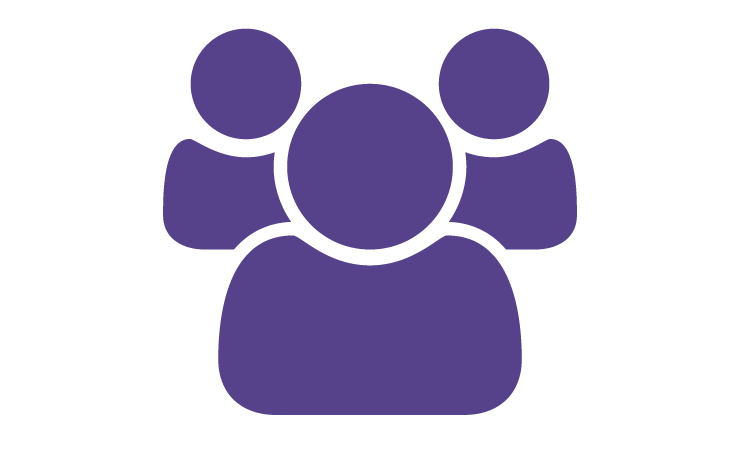 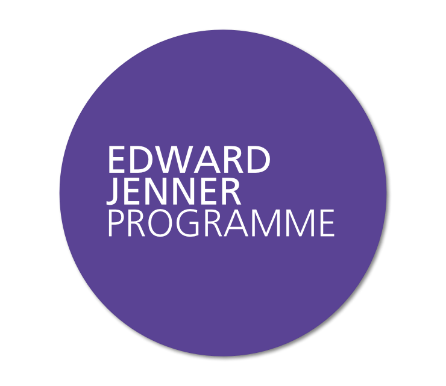 Where do I need to be?
Consider the questions below:
Can you recall the levels outlined of the 4 stages of personal development? Which stage are you at?

In what areas have you defaulted to be a victim where it would be much more helpful if you took responsibility and stayed empowered?

What, then, will you practically do to move yourself to a different stage of development?
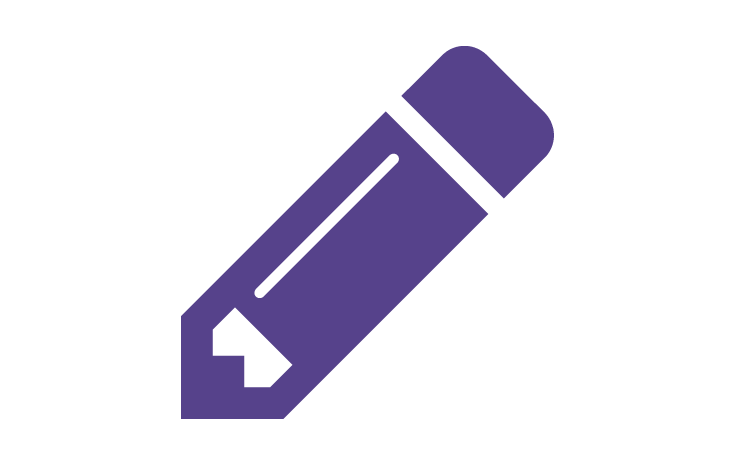 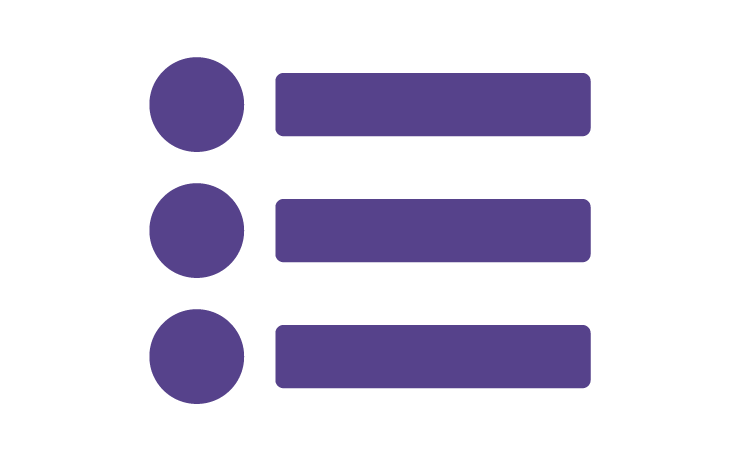 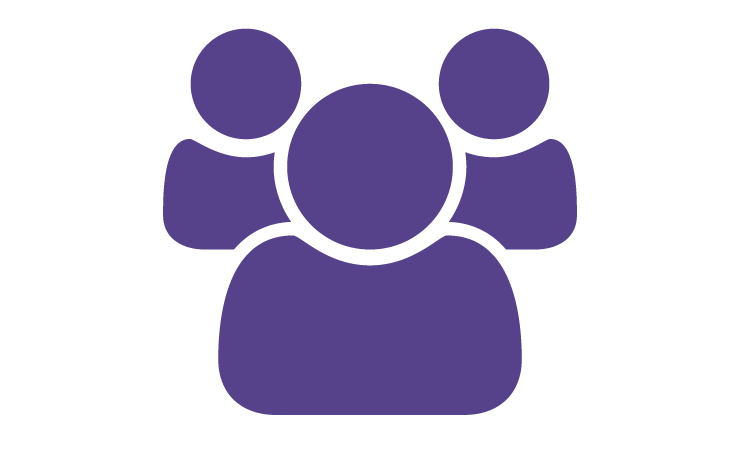 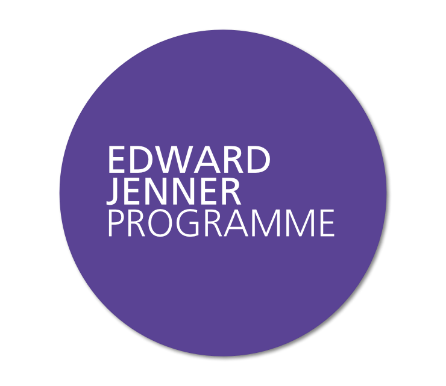 Personal Values – How do I spent my time?
Looking at this example, fill in columns 1 and 2 and think about how you spend your time. 

You will fill in column 3 shortly.
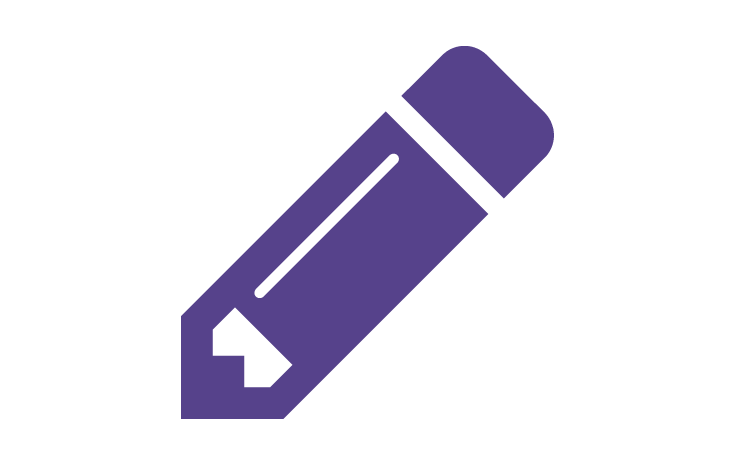 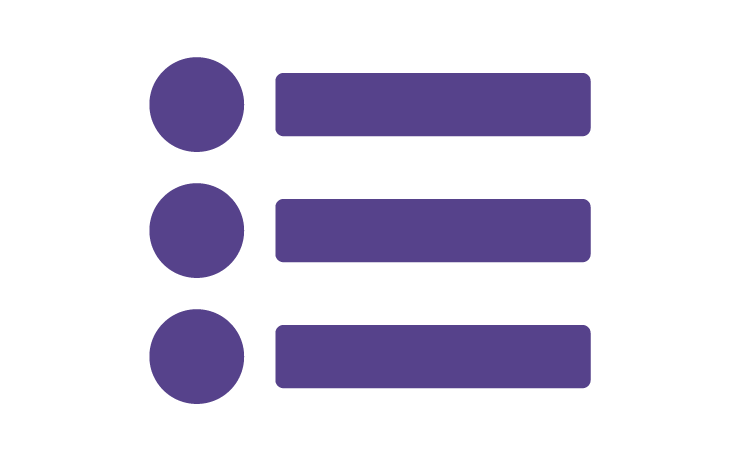 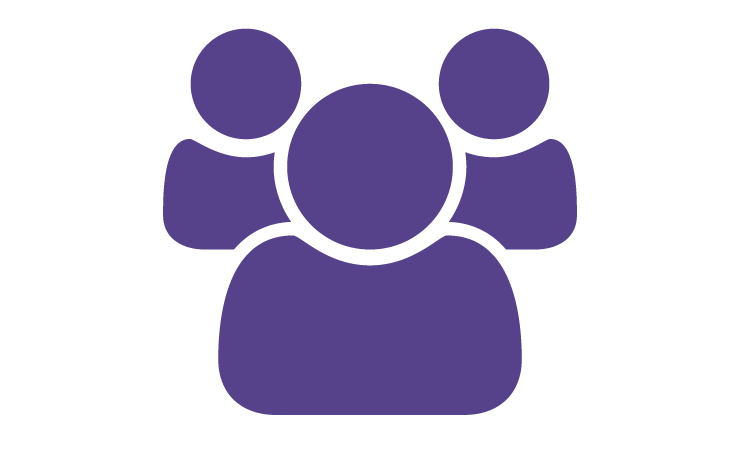 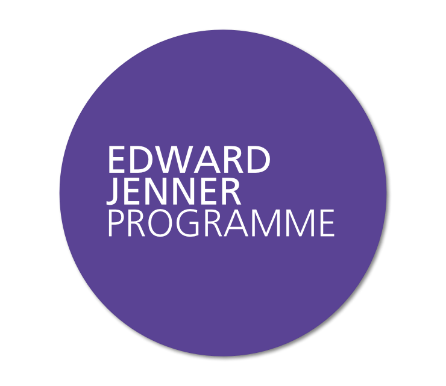 Personal Values
https://nhsx-prod.s3.amazonaws.com/2015/06/02/12/40/49/549/l4_02_01_sd.mp4
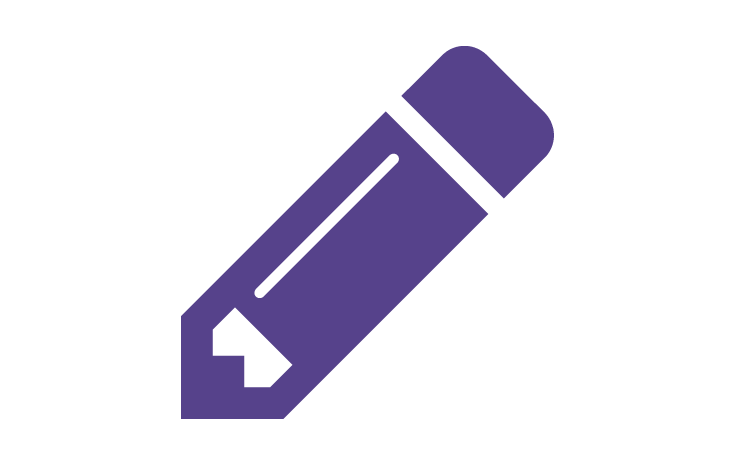 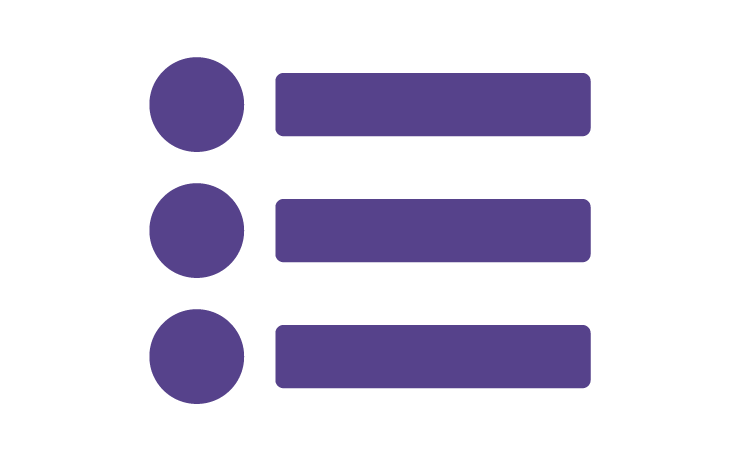 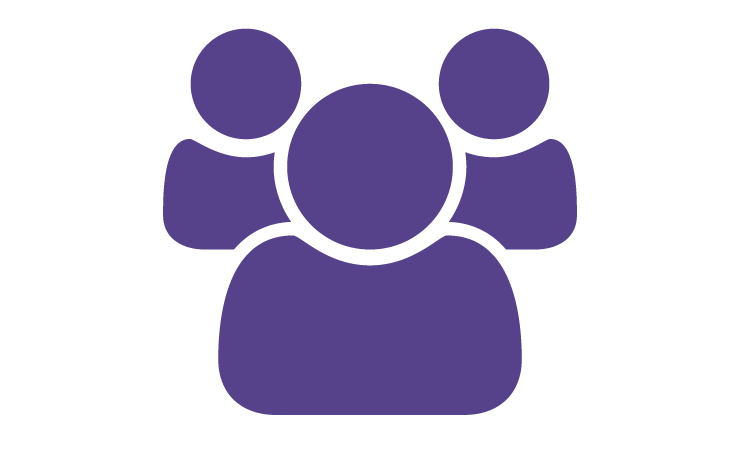 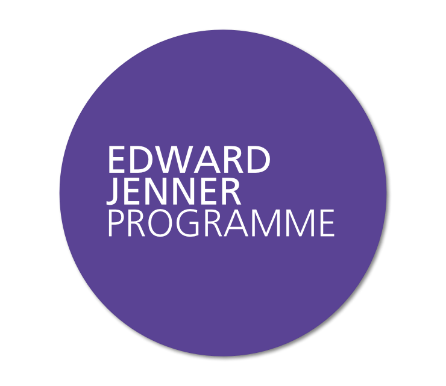 What’s important to me?
Now it’s time for you to go back to your table and complete the last column.

Looking through your notes for that column, reflect on what that tells you about what the most important things for you are?
What are your top 3 and why those are important to you?
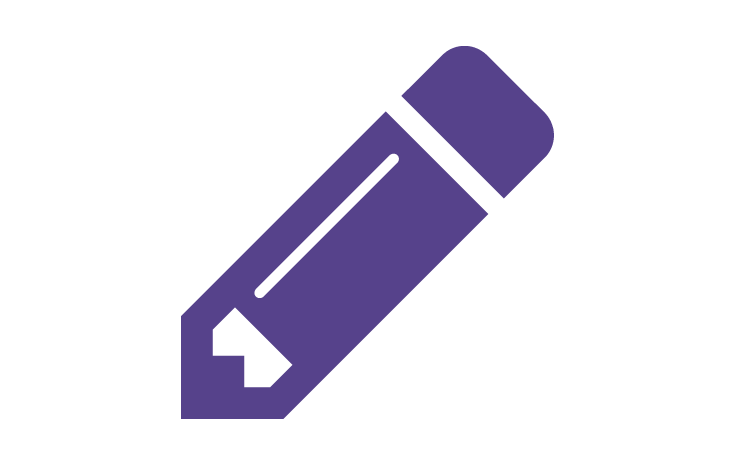 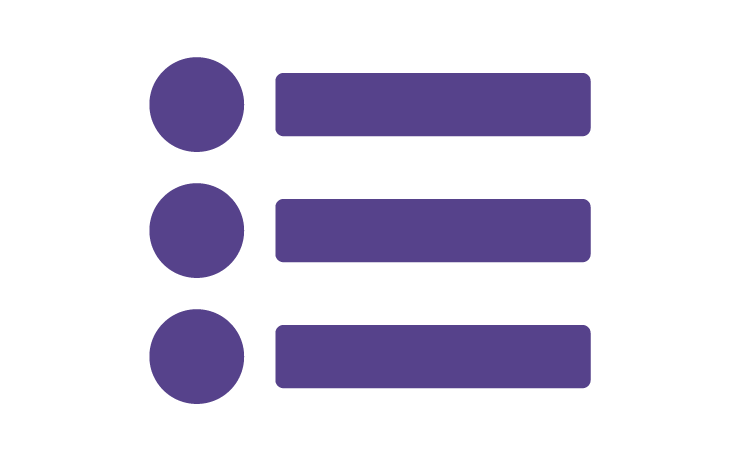 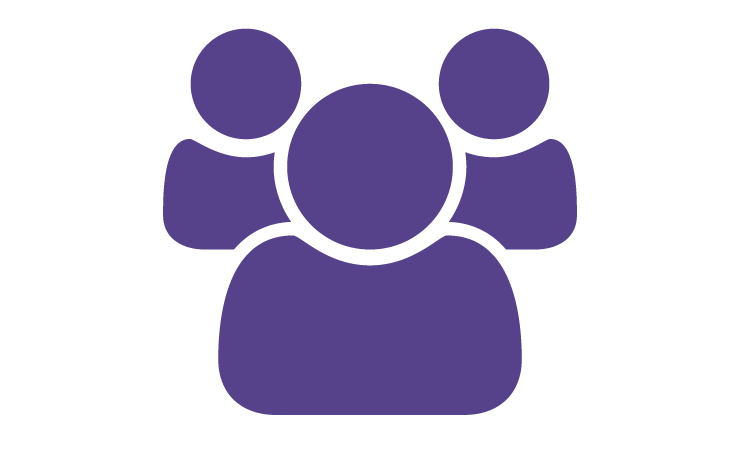 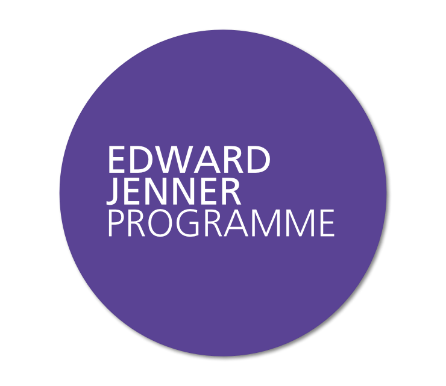 Personal Values - Reflection
Hopefully that’s given you some insight into how the ways you spend your time relate to what you think is important. 
Reflecting back over your life, what has changed about how you spend your time and what do you think will continue to change? Our roles that we play are always going to be different over time and that can create some conflict internally for us.

Thinking about your future role in a workplace, take some time to reflect on how your values will help you to be successful in your role and how they might get in the way.
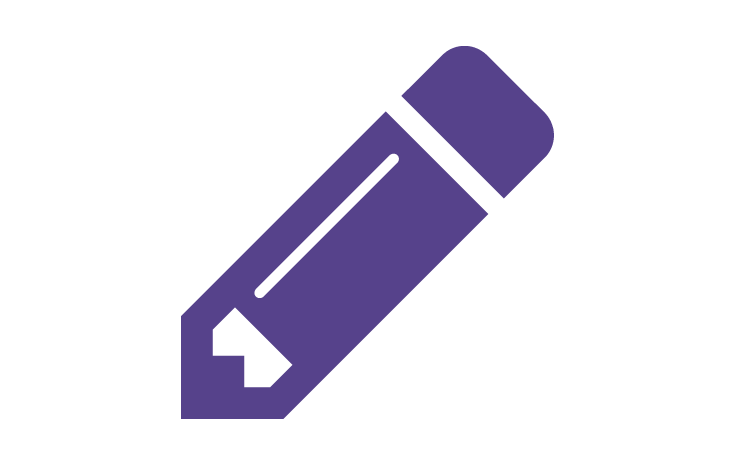 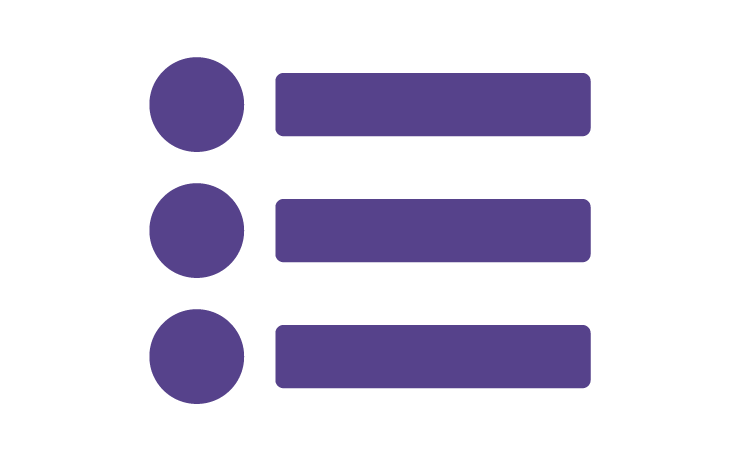 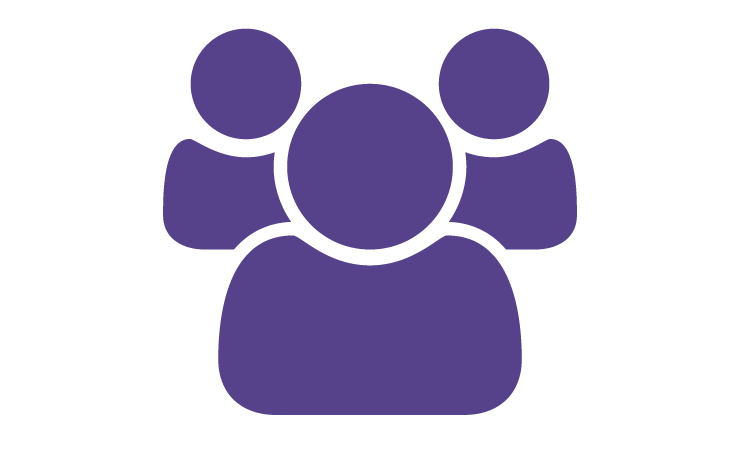 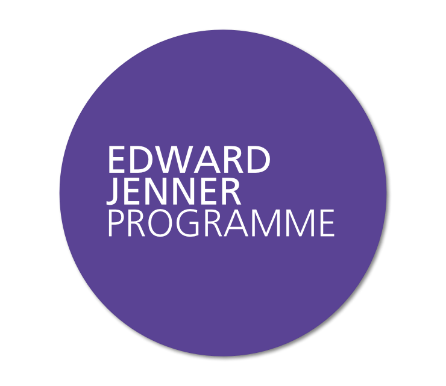 Personal Values
https://nhsx-prod.s3.amazonaws.com/2015/06/02/12/40/45/70/l4_05_01_sd.mp4
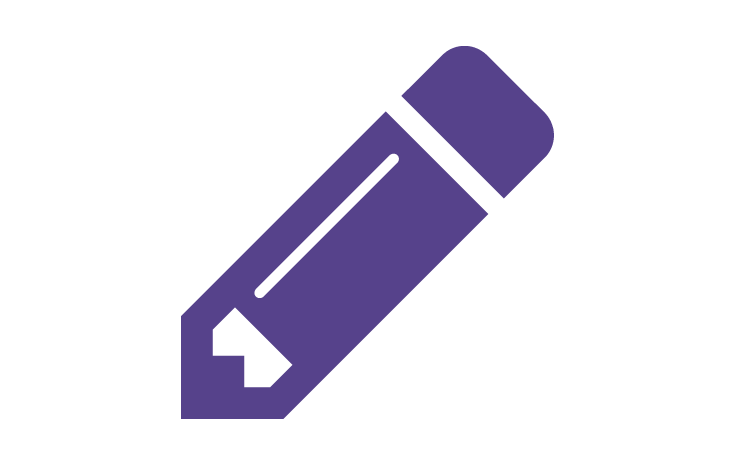 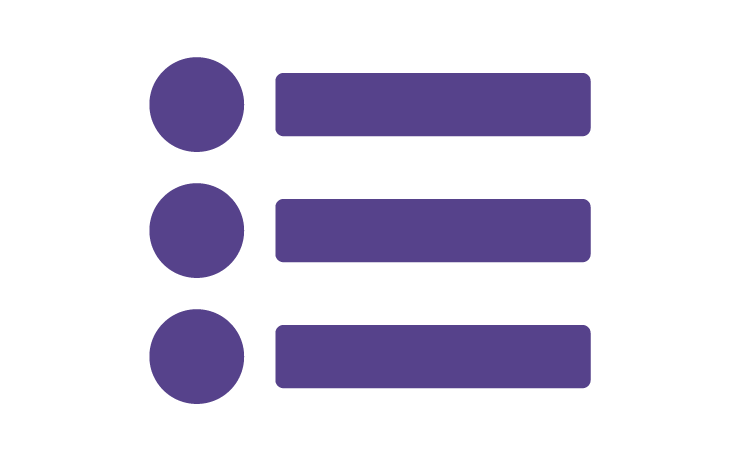 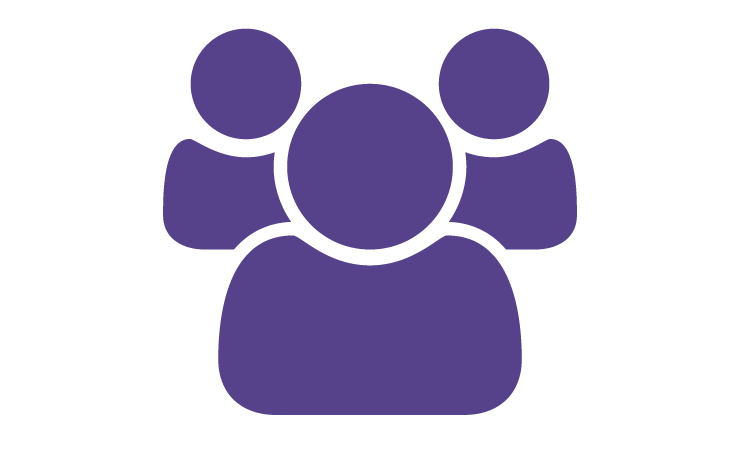 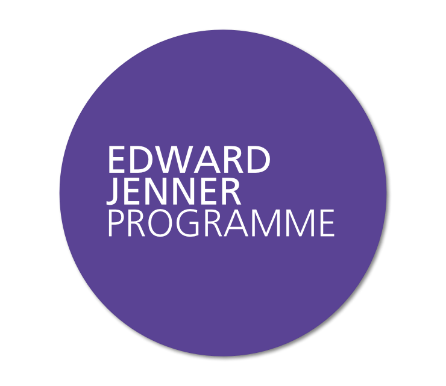 Levels of learning
https://nhsx-prod.s3.amazonaws.com/2015/06/02/12/46/39/55/l6_01_01_sd.mp4
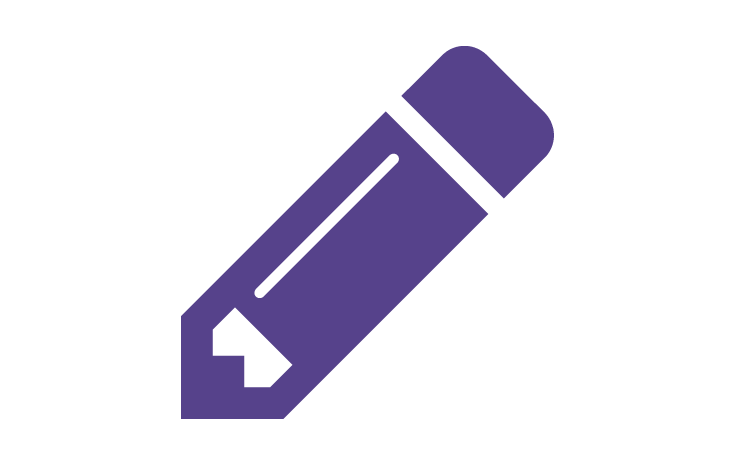 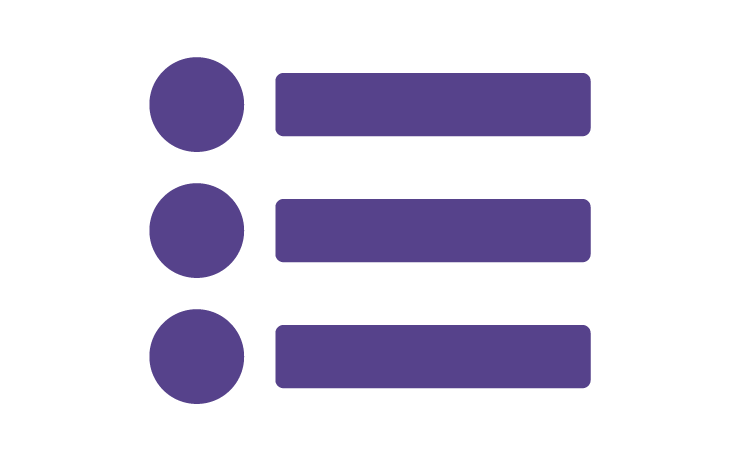 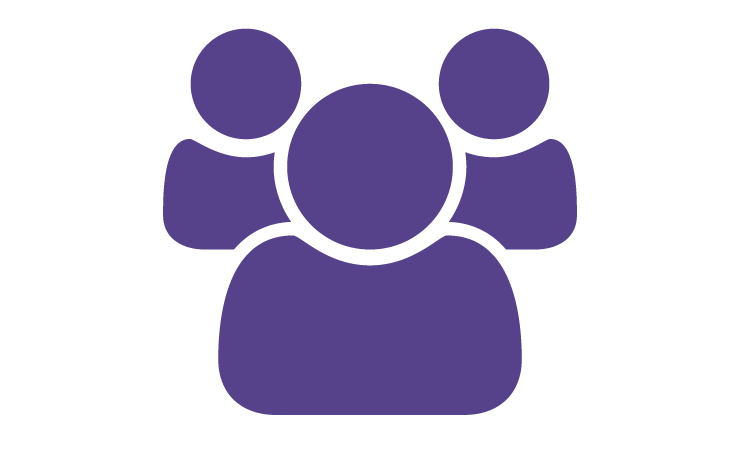 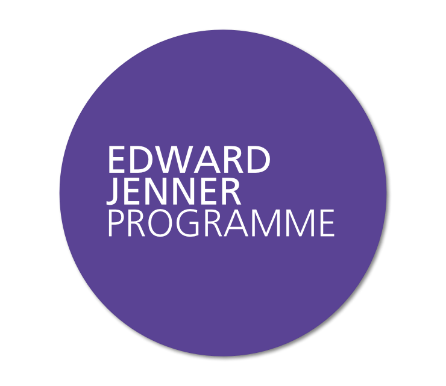 Reflections
At the start of Launch you considered the questions:

What does ‘Leadership’ mean to you?
What does an image of you as a leader look like?


Reflect on these two questions before completing this activity:
From what we have explored would you change or add anything to your view of leadership and the leader you want to become?

What does your new picture of leadership look like?
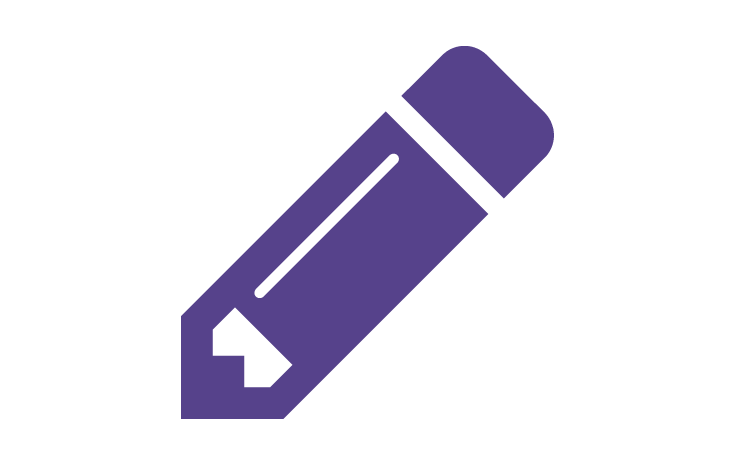 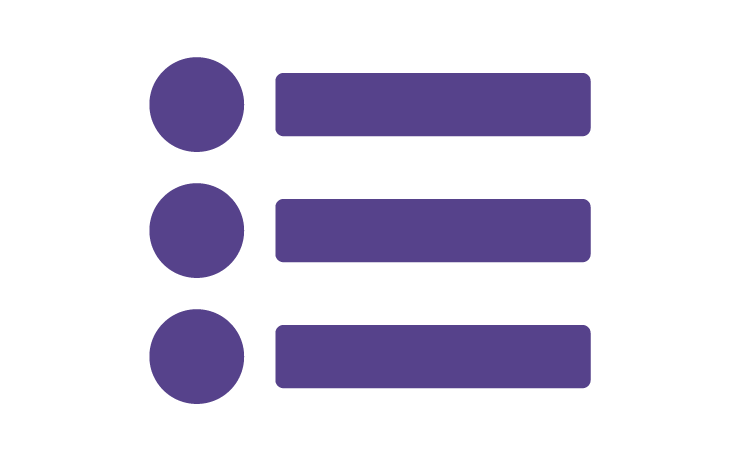 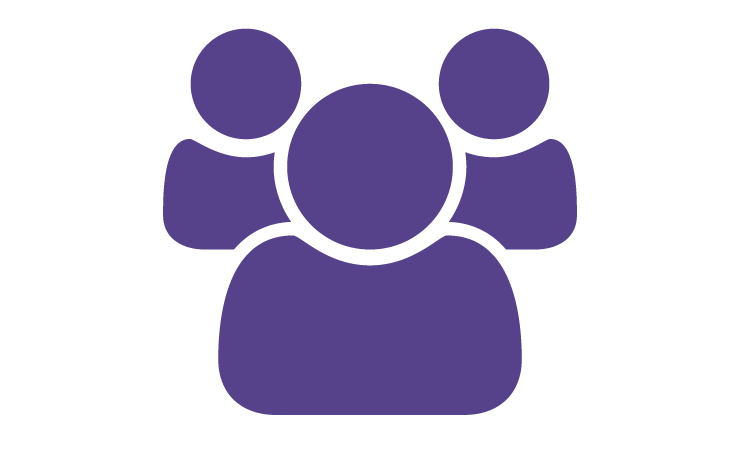